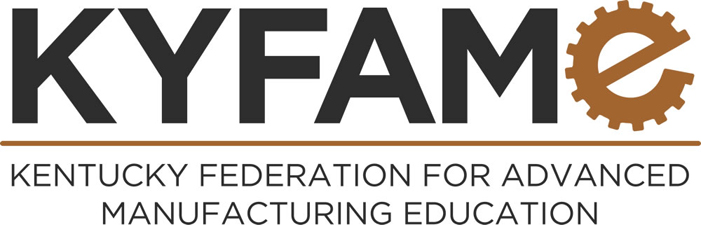 Parade of Programs
Greater Louisville Chapter
Parade of ProgramsGreater Louisville Chapter
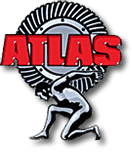 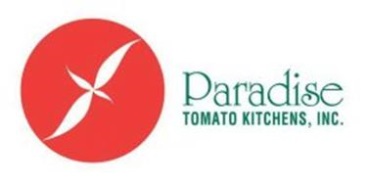 Program Start - Fall of 2015
Number of Participating Companies – 11
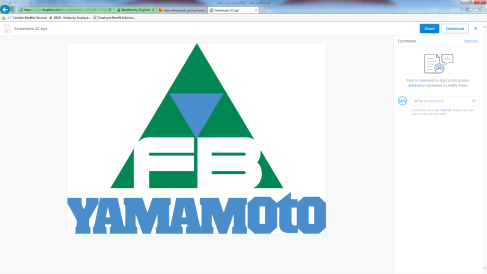 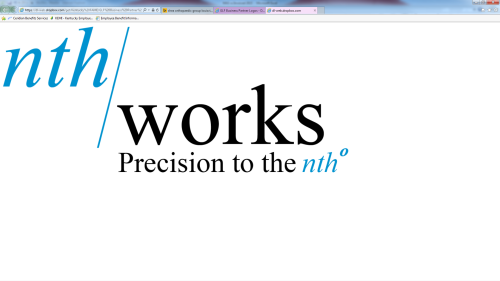 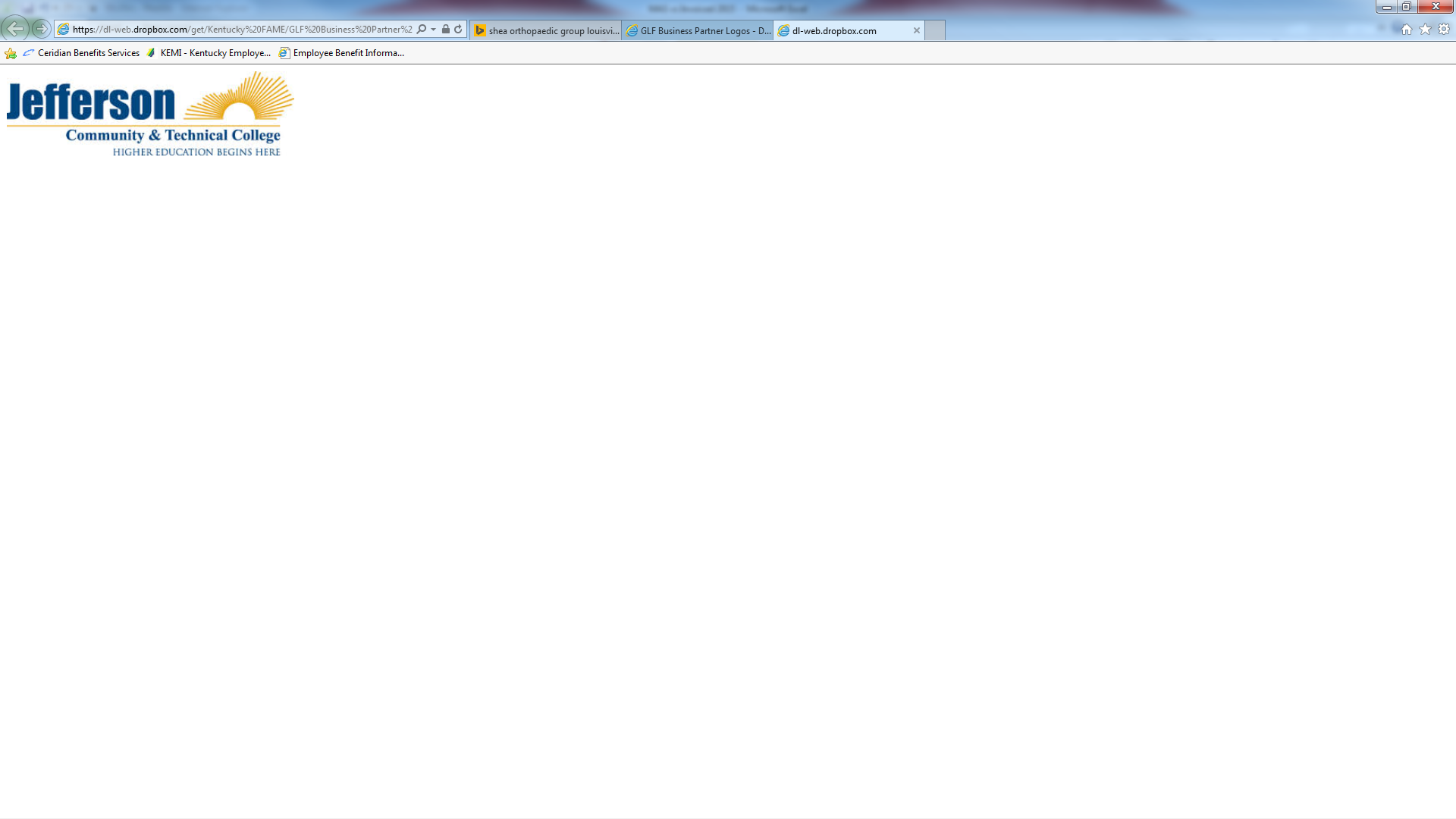 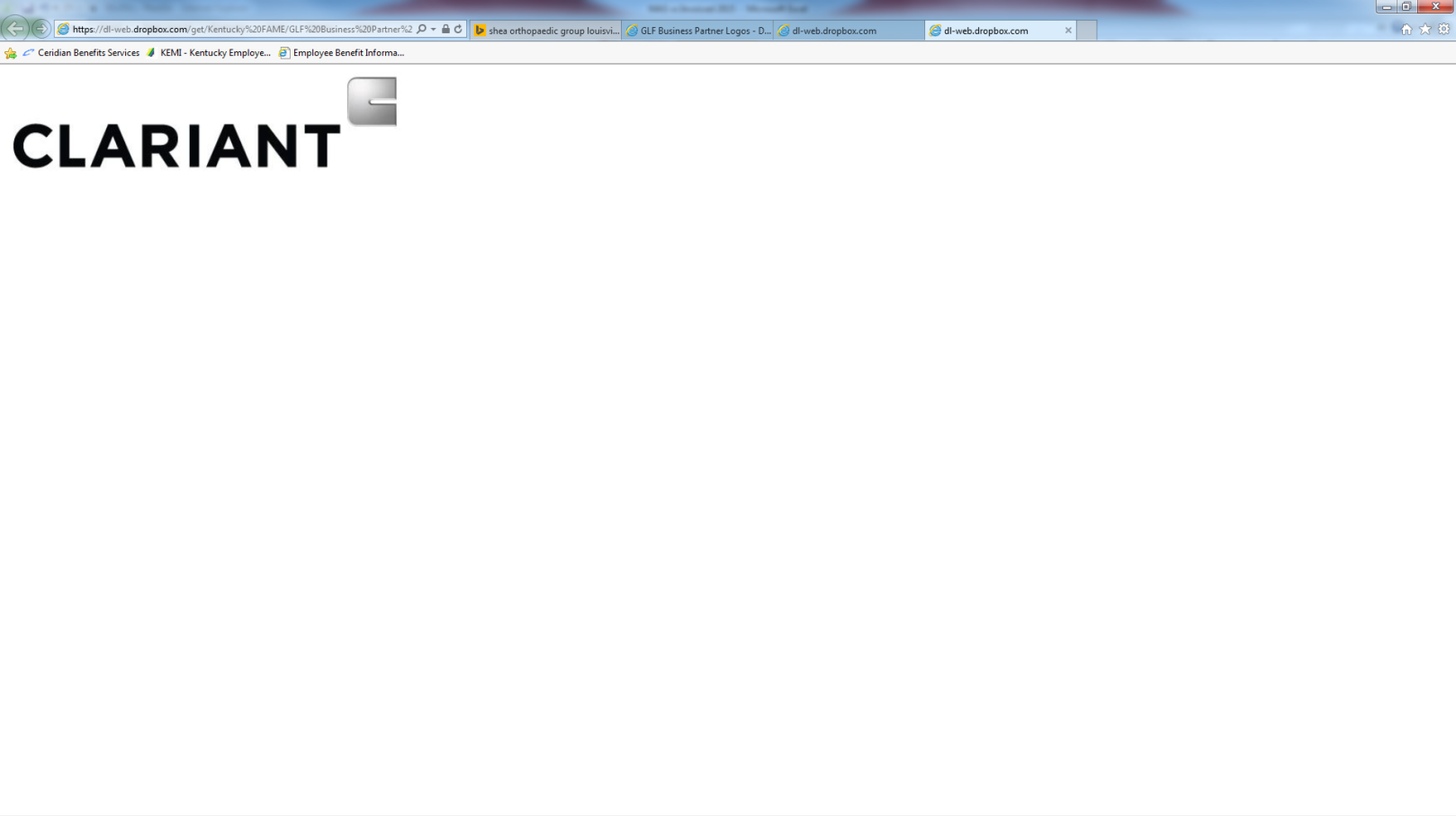 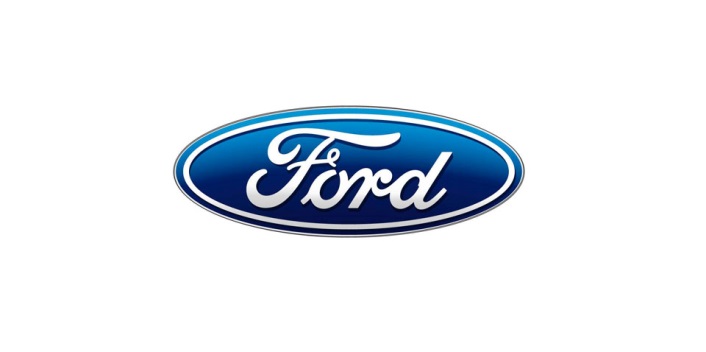 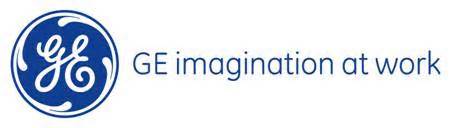 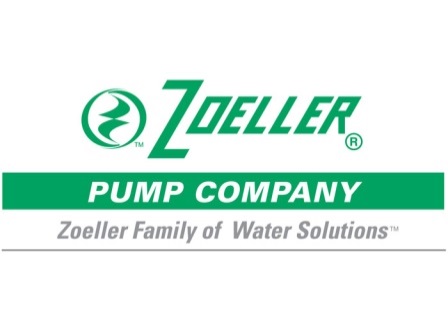 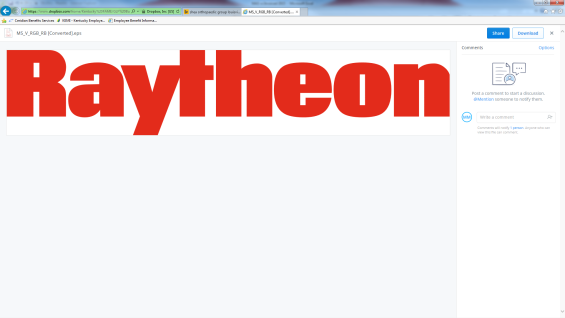 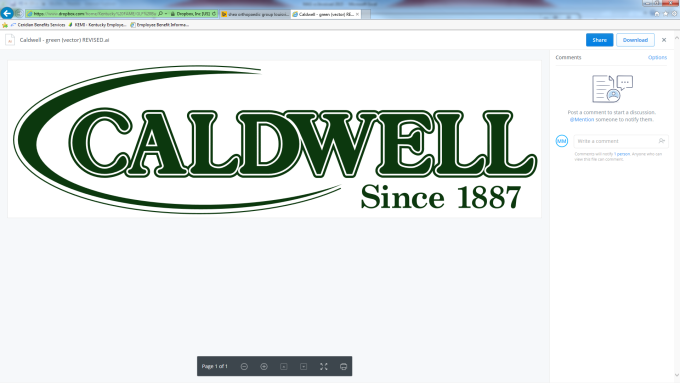 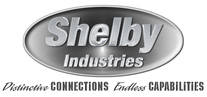 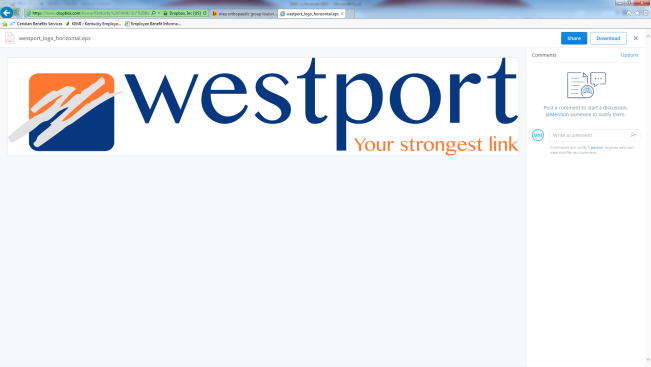 Parade of ProgramsGreater Louisville Chapter
Alanna Frodge – nth/works
April Troutman – Paradise Tomato Kitchens
Brian Pate– Atlas Machine
Cindy Hooper – Clariant
Deap Patel – GE
Deborah Wexler – GE
Earl Jones – GE
Gina Franke– Caldwell Tanks
Pam Evans – GE
Rena Sharpe – Westport Axle
Rich Gimmel – Atlas Machine
Tom Hudson – nth/works
Parade of ProgramsGreater Louisville Chapter
21 really exciting students starting with sponsoring companies this summer and starting this fall.  (First year program)
College Partner – Jefferson County Technical College (JCTC)
2016 Forecast – 3 cohorts of students with 22 per cohort.
Hidden benefit of the program has been new friendships and collaboration as we’ve tried to figure out the puzzle.